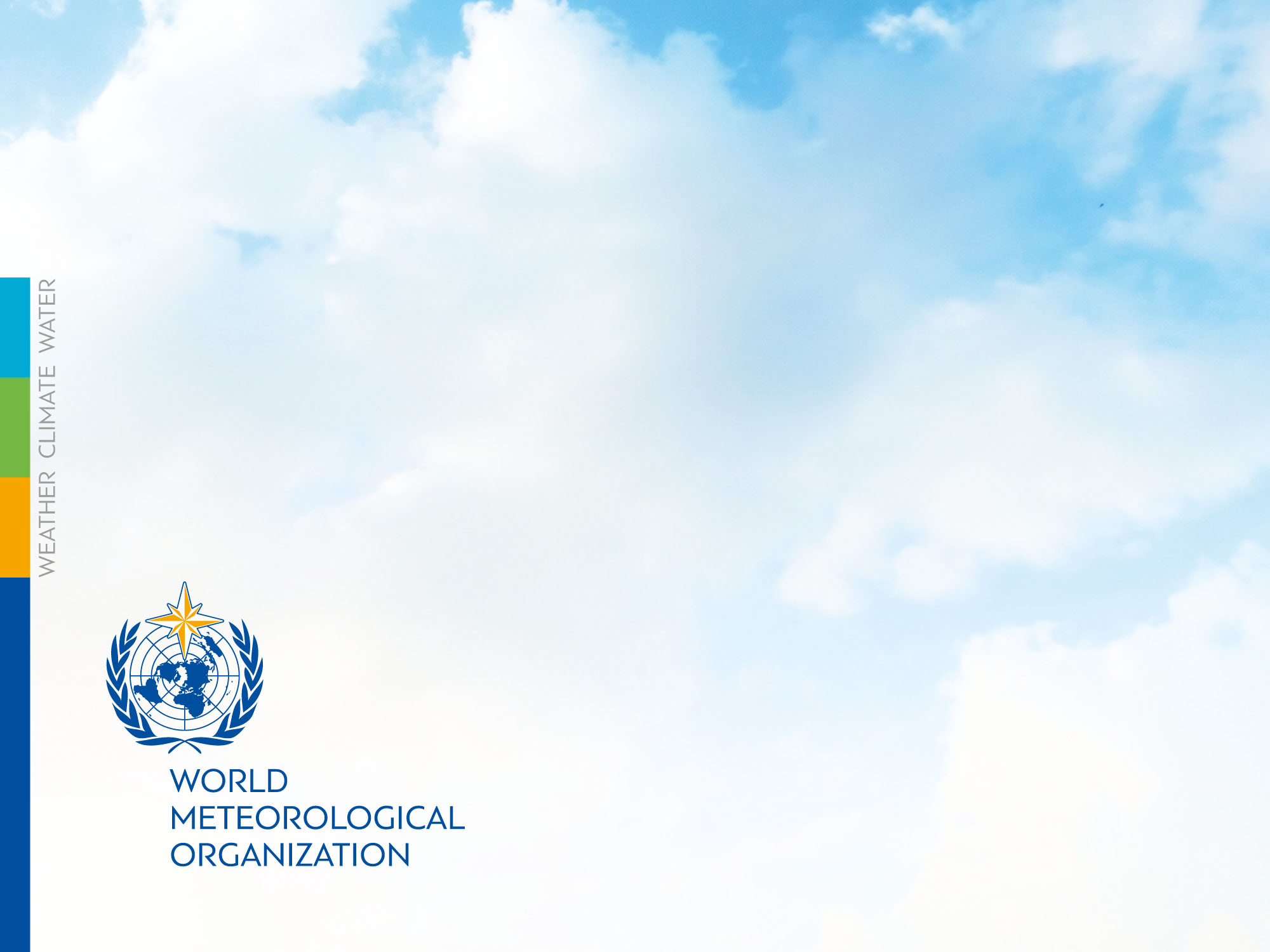 RA VI Management Group 5th Meeting(Vilnius, Lithuania, 26 – 27 April 2017)Report of the RA VI President
Achievements, Challenges, Perspectives
Towards 17th RA VI Session
Ivan Čačić
CONTENTS
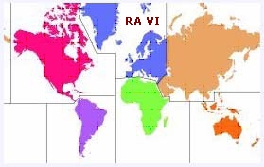 Follow ups of the MG-4
Some of the Major Achievements
Challenges – Benefits – Priorities
----
How to cope with Priorities ?                        – Rob Varley slide
----
WMO Strategic Priorities 2017-2023           – SG slides
WMO Priorities 2016-19                                         
How to cope with WMO complexity ?                 
How to cope with more and more meetings ?   
----
How to plan inputs for the RAVI 17th Session ?
Results of Meeting of ROP TT, Geneva, 3 March 2017
Lessons learned – filling the gaps
2 /26
5th RA VI MG, Vilnius, Lithuania, 26 – 27 April 2017
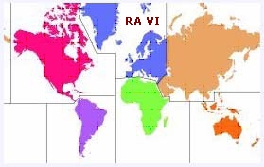 Follow ups of the MG-4
Status on implementation – on going
3 /26
5th RA VI MG, Vilnius, Lithuania, 26 – 27 April 2017
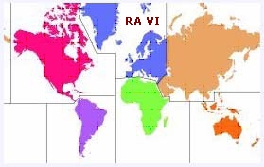 Follow ups of the MG-4
Status on implementation – on going
Status on implementation – completed
4 /26
5th RA VI MG, Vilnius, Lithuania, 26 – 27 April 2017
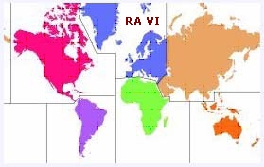 Some of the Major Achievements
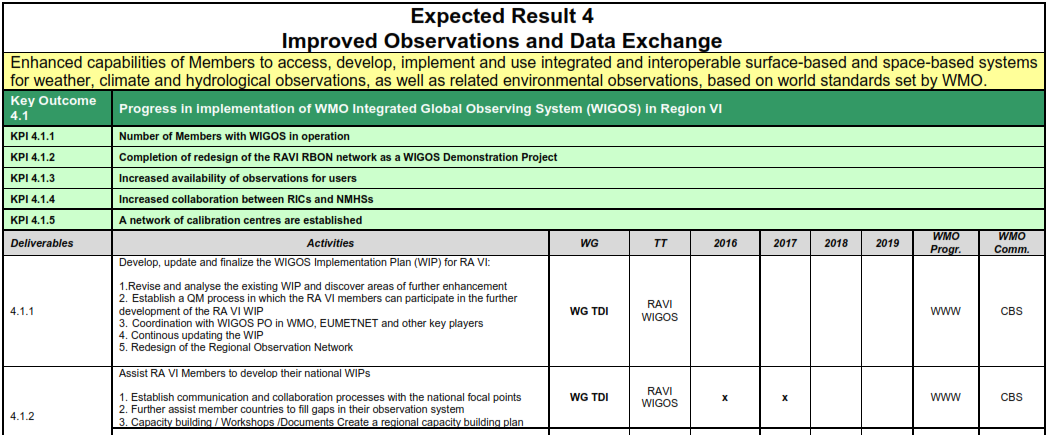 Support WIGOS Implementation Plan
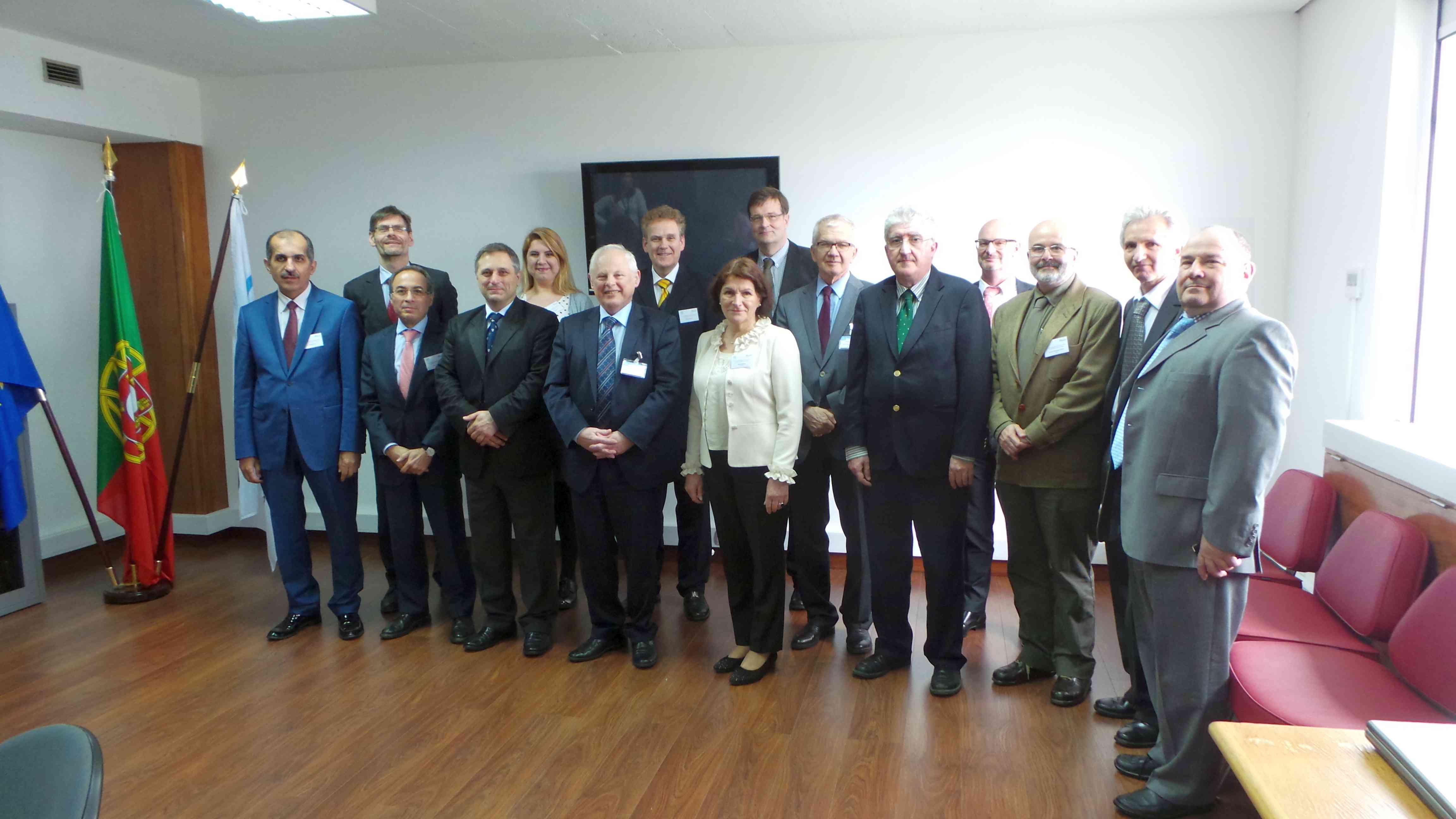 Decision of the 4th RA VI MG Meeting, Lisbon,  Portugal, 21 – 22 April 2016

RA VI Regional WIGOS Centers (RWC) should be established as a network of contributing NMHSs (virtual center structure)

          - Draft Concept document on RWC-Network, including the Terms of Reference 
            for the modules of RWC Network

Establish a “proof of concept” phase in setting-up of RWC-Network

          - assign the roles of virtual RWC that will start to work as a “nut shell RWC”
          - initiate assignment process after the RA VI Session in 2017
5 /26
5th RA VI MG, Vilnius, Lithuania, 26 – 27 April 2017
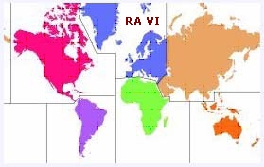 Some of the Major Achievements
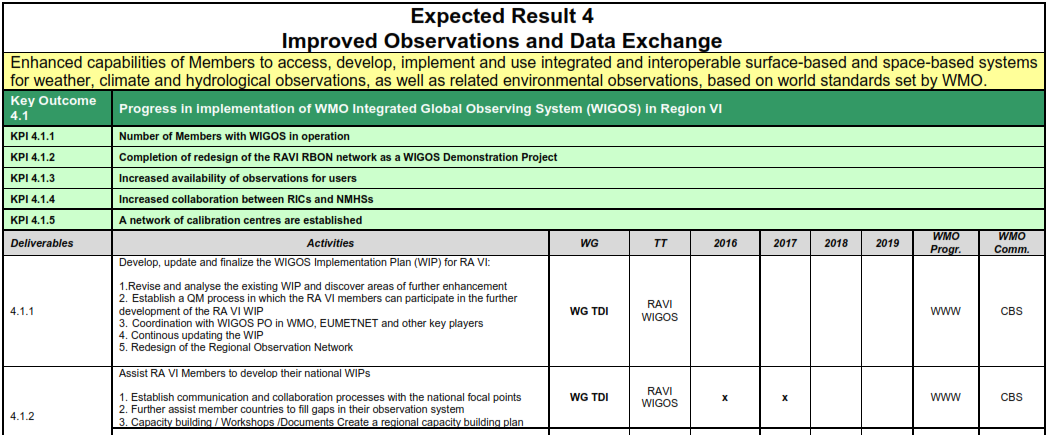 Support WIGOS Implementation Plan
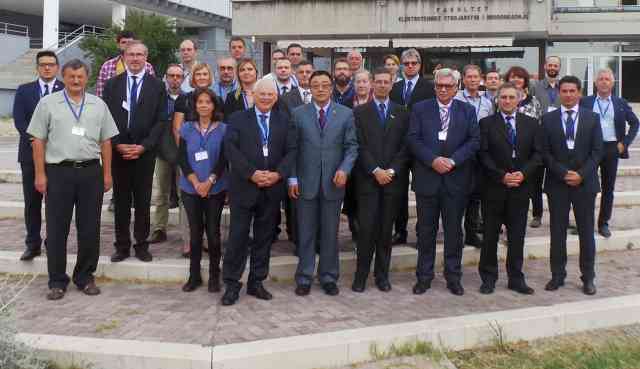 “WMO RA VI WIGOS Workshop with focus on marine observations”, Split, Croatia, 5-7 September 2016
The RA VI WIGOS / Marine - Ocean workshop recommendations 

Establish a RWC for the Adriatic Sea area as a virtual centre and refine the functionalities of this centre. The proposed RWC will complement existing WIS DCPC for the Adriatic Sea area; Croatia will be leading in this regard

Explore possibilities to establish an WMO-IOC Regional Marine Instrument Centre (RMIC) for the Adriatic Sea as a distributed centre where service for instruments and measurements would provide
oceanographic institute(s) - for oceanografic part
NMHS(s) – for marine meteorological part
6 /26
5th RA VI MG, Vilnius, Lithuania, 26 – 27 April 2017
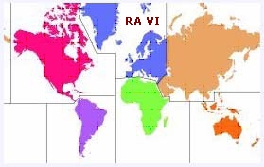 Some of the Major Achievements
EC WG DRR recommendation on developing new projects such as a South-East European Multi-Hazard Early Warning Advisory System project with a perspective to collaborate with other regional projects

Project has perspective to build up 

common  technical platform including a virtual 
     Regional WIGOS Center  in SEE to ensure data 
     and products availability for  MHEWS in line 
     with the DRM requirements
 

common organizational platform
  to ensure cros-boarder  collaboration  / SOP
  trough distributed structure 
SEE Consortium of Collaboration
 3 Clusters of Collaboration
 Ad-Hoc Claster / Clusters of Collaboration


 what could serve as a template
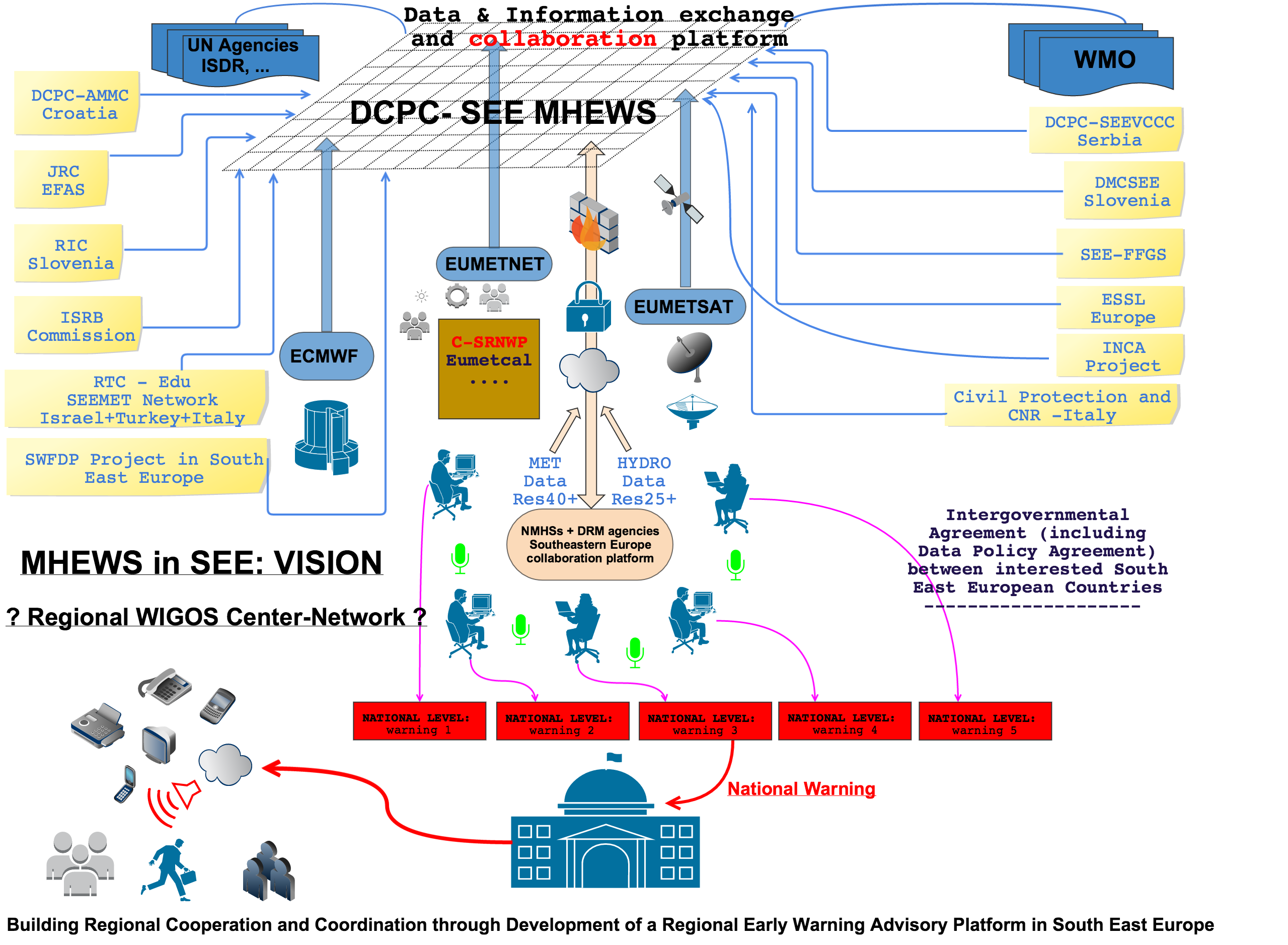 SEE-MHEWS – topic under next presentation
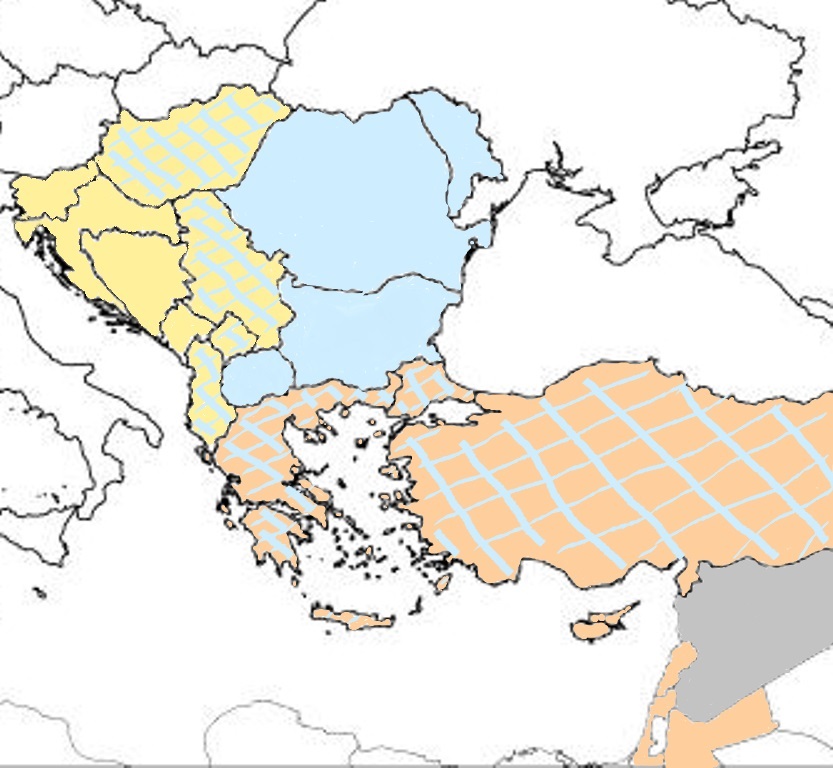 7 /26
5th RA VI MG, Vilnius, Lithuania, 26 – 27 April 2017
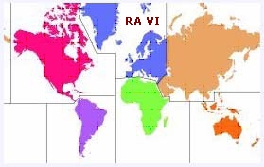 Some of the Major Achievements
Based on the initiative during Cg-17 and EC-68 an exploratory mission of WMO and EUMETNET to Roshydromet, was organized to explore the ways of potential collaboration related to
hydrometeorological early warning systems 
     in the framework of wider 
     DRR agenda and the WMO priorities
Roshydromet Meteo-Alert and
     EUMETNET MeteoAlarm systems 
It was agreed to
facilitate cooperation between EUMETNET and Roshydromet under the WMO umbrella
consider draft additional Annex to the existing WMO-EUMETNET MoU
It was envisaged that the above collaboration may have implications in setting-up of a WMO driven cross-regional meteo-alerting system
Meeting acted as an initial building block towards Global Meteo Alarm System
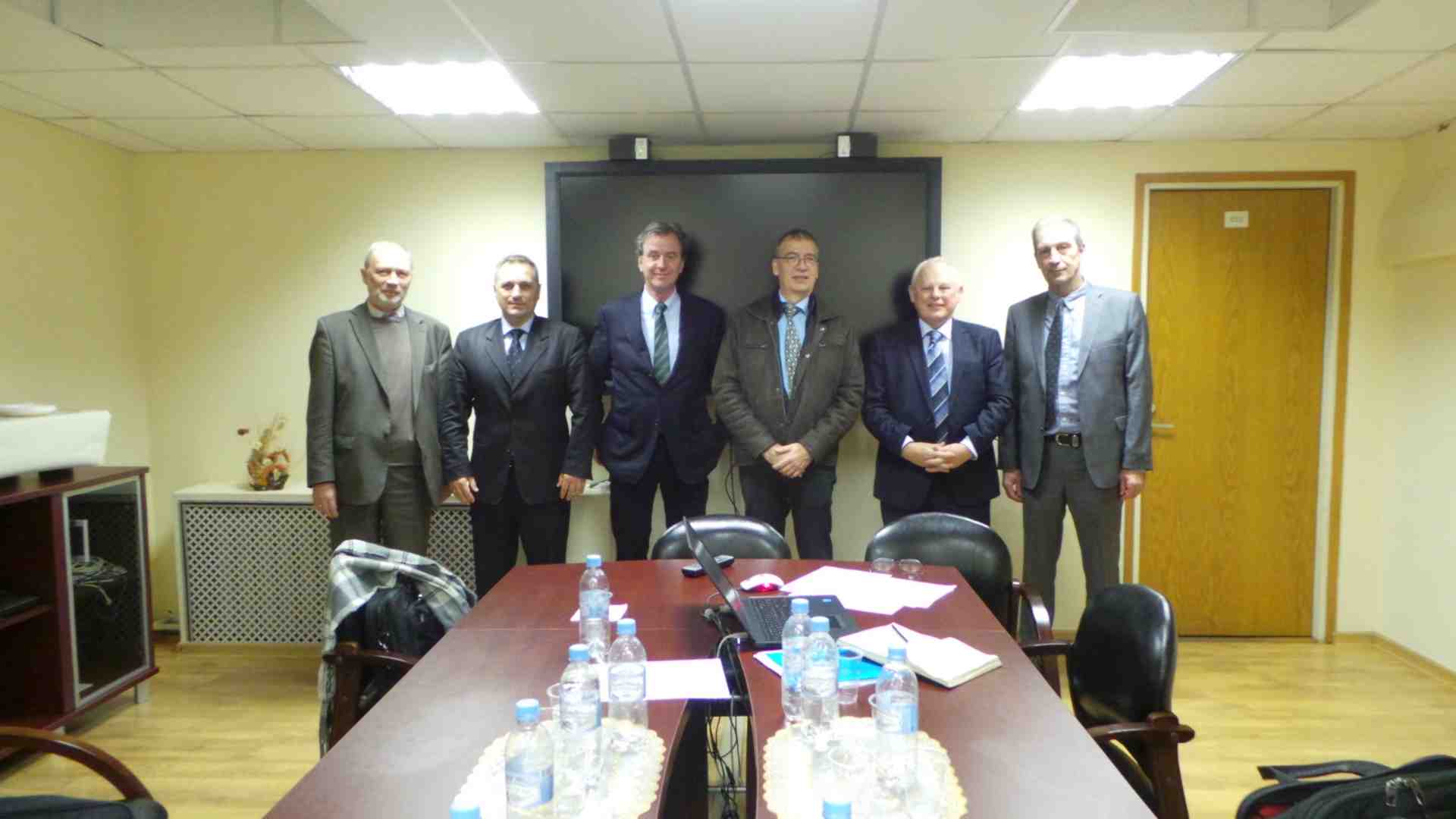 31st October 2016, Moscow, Russian Federarion
8 /26
5th RA VI MG, Vilnius, Lithuania, 26 – 27 April 2017
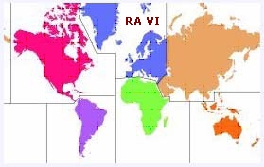 Some of the Major Achievements
Moscow meeting was strongly supported by the WMO SG who launched initiative on GMAS
SG initiative was strongly supported by the
CBS-16 and its MG meeting, Guangzhou, China, November 2016
Joint meeting PRAs and PTCs, Geneva, Switzerland, January 2017
RA II-16 session, Abu Dhabi, United Arab Emirates, February 2017
RA IV-16 session, San Jose, Costa Rica, March 2017
SG established GMAS Advisory Team to assist in the 
      development of the initiative and provide guidance
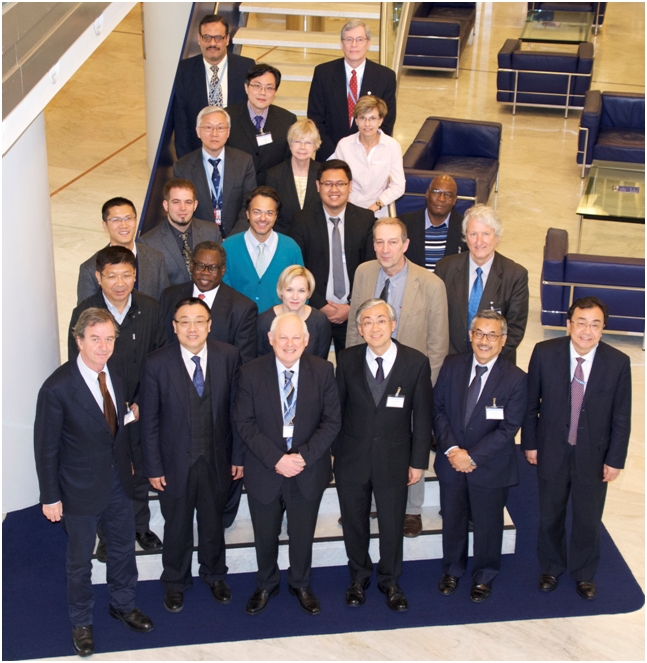 on the content of an EC-69 document      
work arrangements on how to develop 
concept note
work plan 
implementation plan
First Meeting of the Advisory Group 
 and Technical Team on WMO GMAS
Geneva, 13-15 March 2017
9 /26
5th RA VI MG, Vilnius, Lithuania, 26 – 27 April 2017
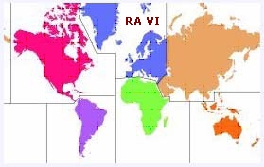 Challenges – Benefits - Priorities
Outcomes from the Management Group teleconference on 4th November 2016
Various views was expressed about the 
challenges and needs in the region
importance of the Regional Association VI for the RA VI Members

Draft priorities 

Enhancing the NMHSs visibility

Ensuring the relevance and value of the NMHS services for society, 
       including also ocean and climate services

This is important due to the budget cuts - many of the NMHSs are facing 
       while at the same time 
the complexity of the required services are growing and there are many new service providers from the private sector

Sub-regional approach in the implementation of WIGOS taking into account the vision of WIGOS 2040 including also the fast development on 
crowd sourcing
the internet of things
new commercial data providers
10 /26
5th RA VI MG, Vilnius, Lithuania, 26 – 27 April 2017
[Speaker Notes: 3 questions:
1.
2.
3.]
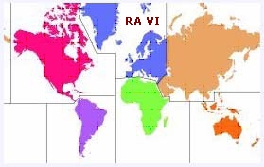 Challenges – Benefits - Priorities
Outcomes from the Management Group teleconference on 4th November 2016
Draft priorities 

Integration of the meteorological, oceanographic and climate communities in Multihazard Early Warning Systems and the role of the NMHSs
      The weather rooms are transformed into multi-hazard early warning centers

Important to have a clear focus on 
what are of most relevance to the various sub-regional areas of RAVI
how knowledge could be shared between the sub-regions / regions

Advancing the European Meteorological  Infrastructure (EMI) in RAVI through the 2016 – 2025 Strategy for the European NMHSs

Aviation

Improvement of monitoring, prediction and services in the Arctic and high mountain areas
11 /26
5th RA VI MG, Vilnius, Lithuania, 26 – 27 April 2017
[Speaker Notes: 3 questions:
1.
2.
3.]
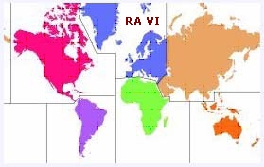 Challenges – Benefits - Priorities
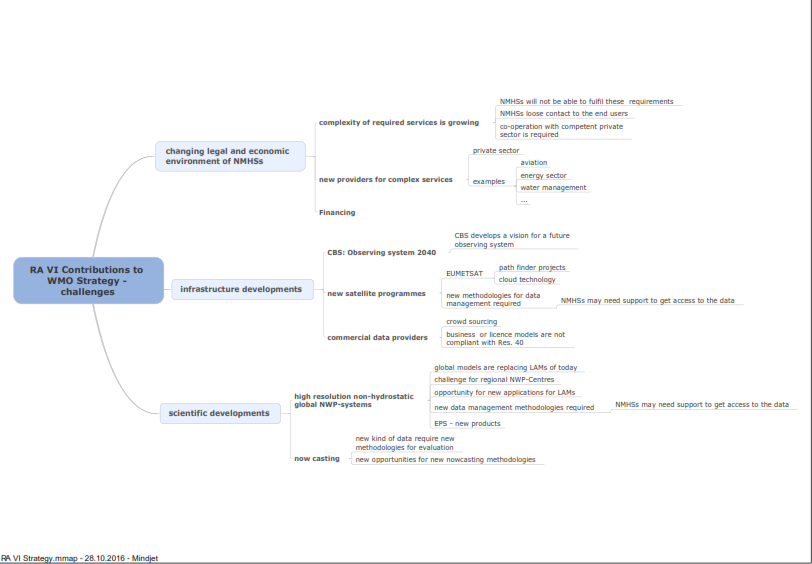 Gerhard Adrians diagram
12 /26
5th RA VI MG, Vilnius, Lithuania, 26 – 27 April 2017
[Speaker Notes: 3 questions:
1.
2.
3.]
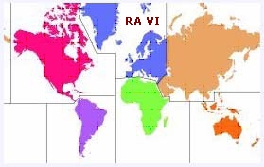 How to cope with Priorities ?
Setting priorities for WMO strategy 2020-2023 by Rob Varley
Problem to be addressed is how to direct the prioritization of limited resources 
The diverse nature of NMHSs means there are divergent views on how to prioritize, which tends to result in
long list of priorities
lack of clear focus within the strategy
 Why to prioritise?
reference to the priorities set by the WMO Congress
within the Purpose of WMO as defined in the WMO Convention
allocate budget and greater Secretariat resources  for planning and enagbling RAs and TCs activities

There are a number of “lenses” through which one can consider the question of prioritization (e.g.):
Geographical – polar, mountain, Small Island States
User-based – aviation, public weather services, health, energy, DRR
Input-based – WIGOS, training, capacity building, science
Internally-focused – governance, efficiency, organizational transformation
Externally focused – relationship with the private sector, other UN Agencies, development banks
13 /26
5th RA VI MG, Vilnius, Lithuania, 26 – 27 April 2017
[Speaker Notes: 3 questions:
1.
2.
3.]
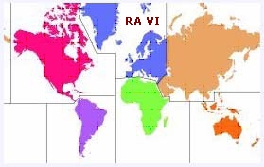 WMO Strategic Priorities 2017-2023
WMO SG - slide
WMO strategic priorities for 2017-23 Member / regional level
 
  Enhanced service capability 

  High quality of observation/operational systems 

  Enhanced cooperation between countries 

  Enhanced cooperation within countries: met-hydro-marine-R&D
 
  Optimization of WMO constituent body activities 

  Interaction with the private sector
14 /26
5th RA VI MG, Vilnius, Lithuania, 26 – 27 April 2017
[Speaker Notes: 3 questions:
1.
2.
3.]
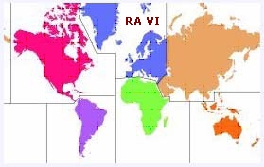 WMO Priorities 2016-19
WMO SG - slide
WMO Priorities 2016-19 (Target examples) 
  Disaster Risk Reduction Indicators 
          e.g. # of countries with MHEWS, range of services at NMHSs 
  Global Framework for Climate Services 
          # of countries with climate services 
  WMO Integrated Global Observing System 
          # of WIGOS compliant countries 
  Aviation meteorological services 
          # of countries with QMS 
  Polar and high mountains regions 
          Implementation of YOPP (YearOfPolarPrediction), improved observing systems 
  Capacity Development 
          # of projects & their volume, improved service capacity 
  Governance 
          Efficiency and validity of constituent body structure, administrative  
          processes, efficiency of meetings, working practices
15 /26
5th RA VI MG, Vilnius, Lithuania, 26 – 27 April 2017
[Speaker Notes: 3 questions:
1.
2.
3.]
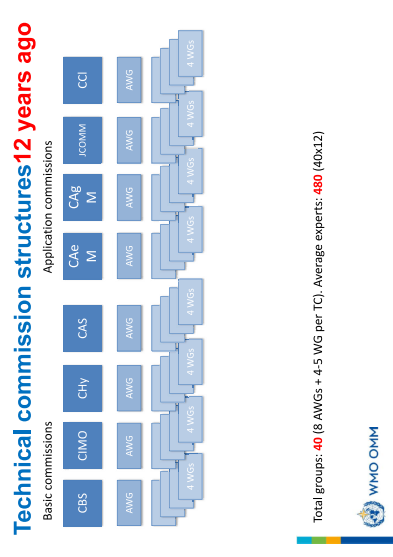 How to cope with WMO complexity ?
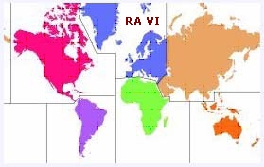 WMO SG - slide
16 /26
5th RA VI MG, Vilnius, Lithuania, 26 – 27 April 2017
[Speaker Notes: 3 questions:
1.
2.
3.]
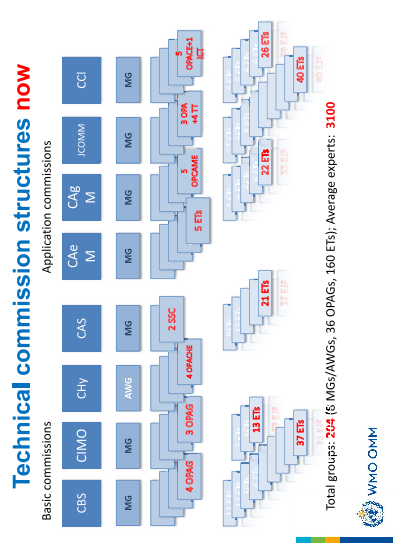 How to cope with WMO complexity ?
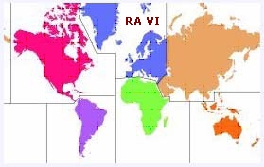 WMO SG - slide
17 /26
5th RA VI MG, Vilnius, Lithuania, 26 – 27 April 2017
[Speaker Notes: 3 questions:
1.
2.
3.]
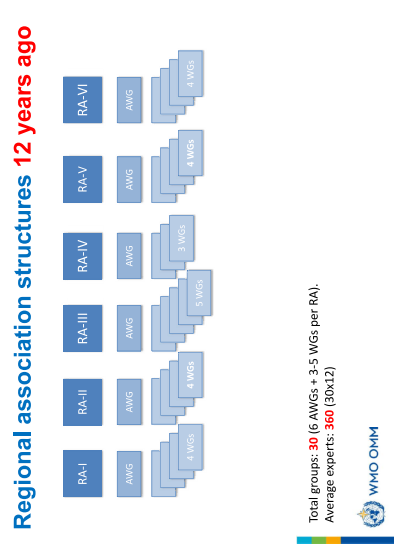 How to cope with WMO complexity ?
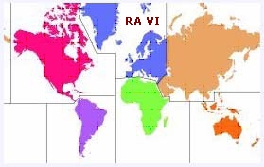 WMO SG - slide
18 /26
5th RA VI MG, Vilnius, Lithuania, 26 – 27 April 2017
[Speaker Notes: 3 questions:
1.
2.
3.]
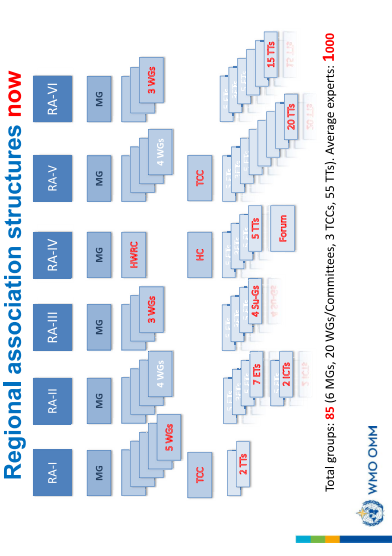 How to cope with WMO complexity ?
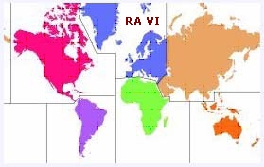 WMO SG - slide
19 /26
5th RA VI MG, Vilnius, Lithuania, 26 – 27 April 2017
[Speaker Notes: 3 questions:
1.
2.
3.]
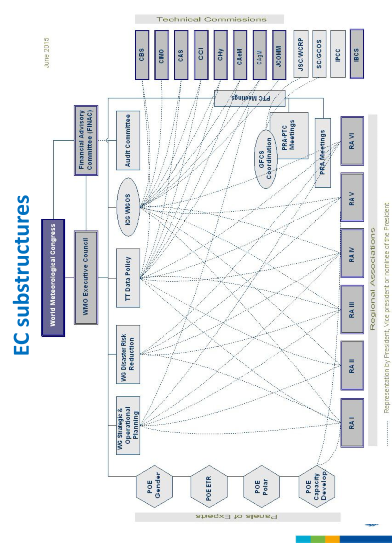 How to cope with WMO complexity ?
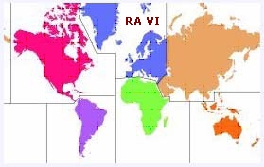 WMO SG - slide
Structure / interactions - too complex
20 /26
[Speaker Notes: 3 questions:
1.
2.
3.]
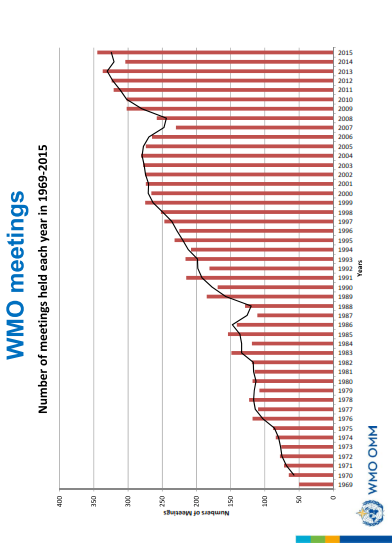 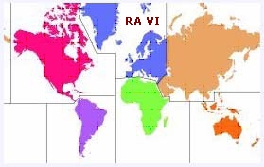 How to cope with more and more meetings ?
WMO SG - slide
WMO – World Meeting Organization
21 /26
5th RA VI MG, Vilnius, Lithuania, 26 – 27 April 2017
[Speaker Notes: 3 questions:
1.
2.
3.]
How to plan Inputs for the RAVI 17th Session ?
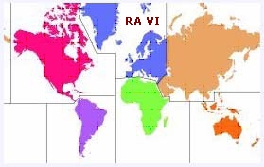 Mechanism of RA VI Activities (2013 – 2017)
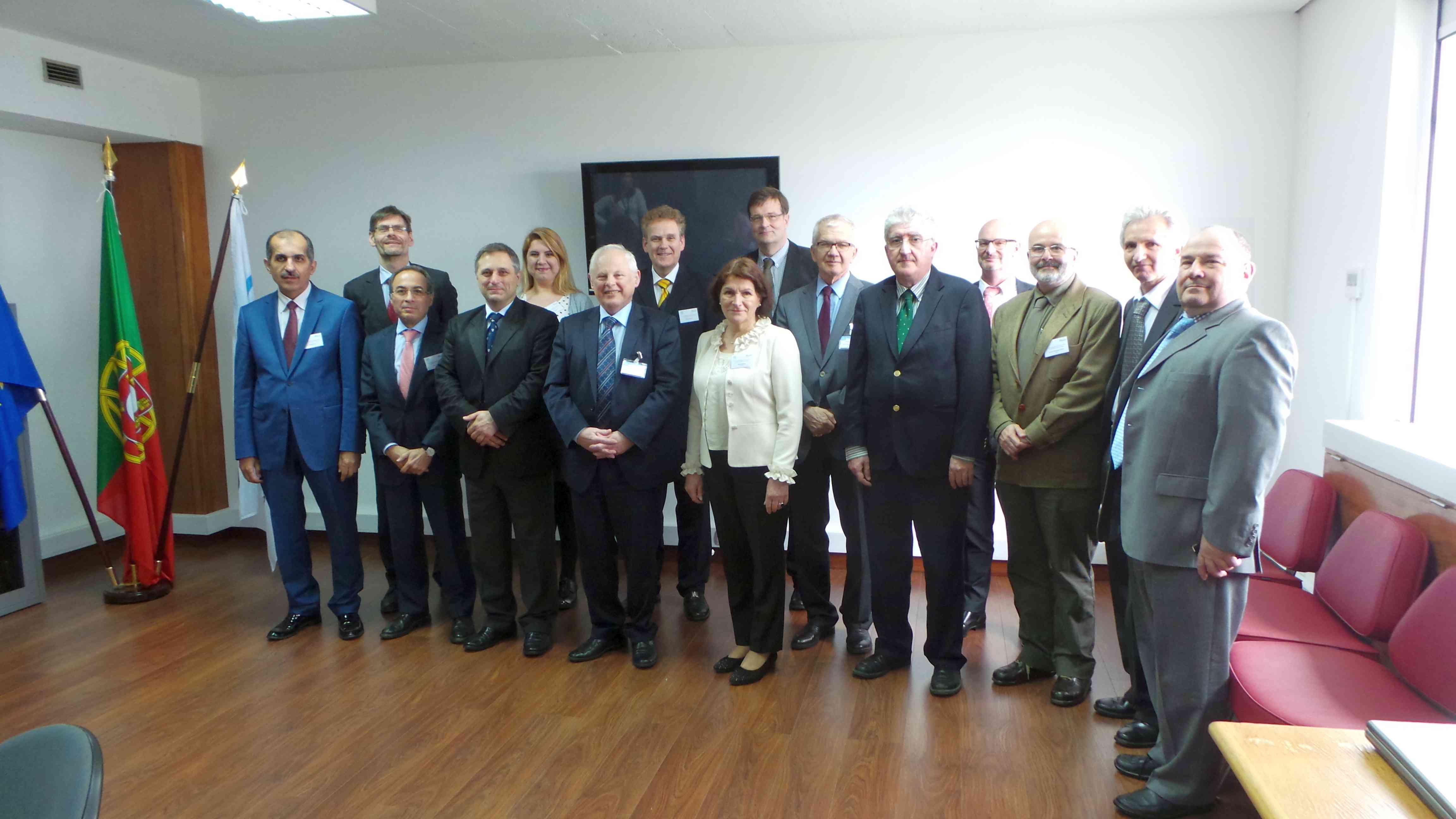 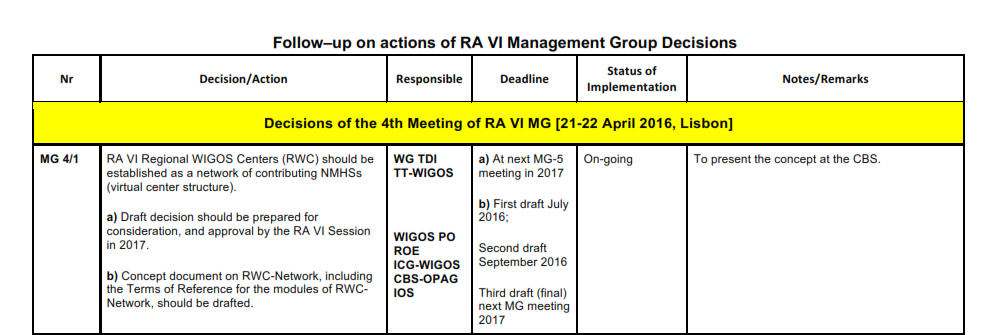 RA VI Management Group
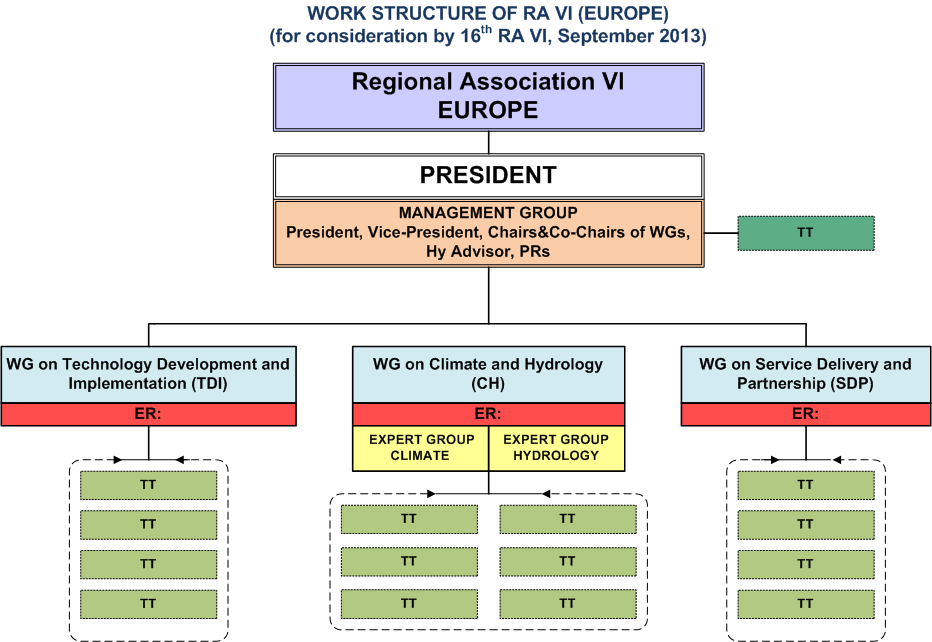 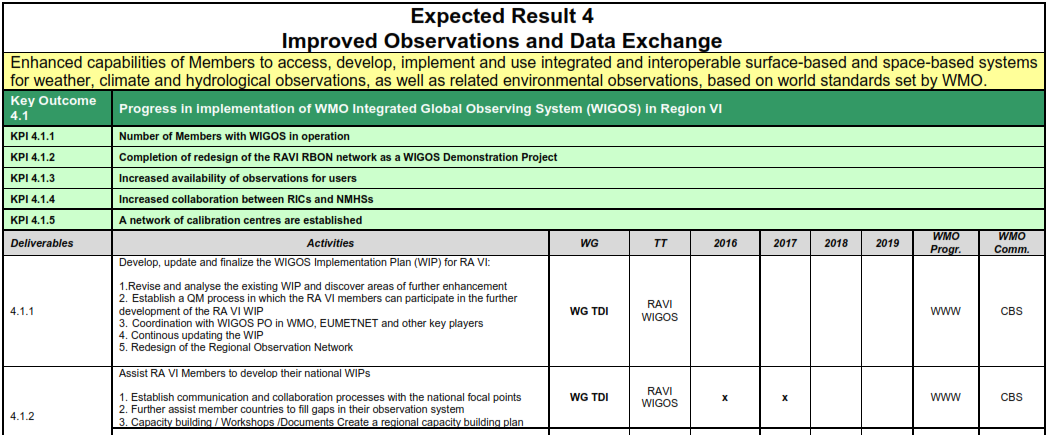 RA VI Activities are based o
Operational plan 2016 – 2017
Management Group decisions that are followed up by the appropriate actions
RA VI Working Groups / Task Teams activities
RA VI President activities
22 /26
5th RA VI MG, Vilnius, Lithuania, 26 – 27 April 2017
[Speaker Notes: 3 questions:
1.
2.
3.]
How to plan inputs for the RAVI 17th Session ?
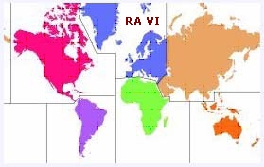 Meeting of RAVI TT on Regional and Operational Planning, Geneva, 3 March 2017
Outcomes from Regional Conference - RECO should be vital inputs for the RA VI session 
The following questions were suggested as setting the base for possible themes for RECO
Does the current form of RAVI serve its Members in the best way? 
What is the future role of RAVI in light of the WMO governance reform? 
What benefit(s) and where RA VI provided to their Members during the RA VI MG 
mandate
What are the lacking  areas in supporting Members as needed / percept by the 
Members?
What are the key activities which will need to be implemented over the next 6 years
(2018-2019, 2020-2023)?
How should Members best plan and structure itself to effectively deliver these 
(e.g. regrouping based on language, hazards, other organizations etc)?
How can the region increase the efficiency and effectiveness of delivering its 
WMO/RA VI priorities through aligning work plans with other established regional 
entities /associations?
The future working structure of RAVI
Should there be a sub-regional working structure?
23 /26
5th RA VI MG, Vilnius, Lithuania, 26 – 27 April 2017
[Speaker Notes: 3 questions:
1.
2.
3.]
How to plan inputs for the RAVI 17th Session ?
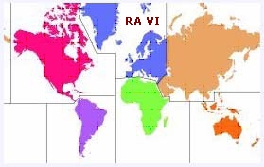 Meeting of RAVI TT on Regional and Operational Planning, Geneva, 3 March 2017
Private Public Partnership
Should Members aim to coordinate RA VI activities with non-NMHS organizations, to 
ensure they’re aligned where possible. If so, how? 

 Which are the main priorities / emerging issues for RAVI 
for focusing its resources on during 2018 – 2019 
for inputs to the new WMO SP 2020 – 2023
indicated differences in the sub-regions 

It is important to find speakers for the RECO triggering a real/productive discussion on 
issues of importance (e.g. WMO Strategic and Operational Plan)  

RAVI session including RECO could be carried out as two days of RECO and 
two or three days of the RAVI session

RECO + 17th RAVI Session will be held from 27th November to 1st December 2017
Venue of the Session is still opened
24 /26
5th RA VI MG, Vilnius, Lithuania, 26 – 27 April 2017
[Speaker Notes: 3 questions:
1.
2.
3.]
How to plan inputs for the RAVI 17th Session ?
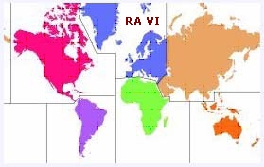 Lessons learned – filling the gaps – WAY OF DOING BUSSINES
WHAT
RA VI-17 session has opportunity to progress in its performance (smaller session period 
and  optimal effectivenes) by avoiding Congress stile session
HOW
not processing copy-paste Cg-17 / RA II / RA IV session documents 
compile Cg-17 decision relevant for RA VI and present in condensed (table ) format
more comprehensive documents related to decisions - tailor in Inf format that are not 
expected to be discussed (except if a Mamber explicitly express wish to be done so)
Tailor optimal structures and activities / plans / ToRs of constituent  and subsidiary bodies
Preliminary work by the Secretariat:  compile Congress Decisions List soon after 
ending of the Congress session and send it to EC / RAs / TCs for their joint
adjustment of their ToRs and activities
budget alocation / support
inclusion to the WMO Operational Plan
in a project oriented format
Up to now there was no request by anyone (exception PRA VI one month ago)
25 /26
5th RA VI MG, Vilnius, Lithuania, 26 – 27 April 2017
[Speaker Notes: 3 questions:
1.
2.
3.]
How to plan inputs for the RAVI 17th Session ?
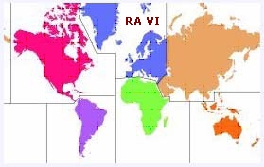 Lessons learned – filling the gaps – WAY OF DOING BUSSINES
Urgent need to fill all communication gaps toward RA VI Members related to the 
Cg-17 decisions
Operating plan 
WMO / RA VI priorities 
executed and ongoing activities 
current needs and requirements 
perception of the RA VI performance / structure in the next PRA VI, RA VI MG mandate 
EC SOP working paper / draft Strategic Plan (2020-30)
Is higly beneficial to articulate by TECO
Request Secretariat for Inf document with all abreviations
Urgent request to define the RA VI – 17 dates
26 /26
5th RA VI MG, Vilnius, Lithuania, 26 – 27 April 2017
[Speaker Notes: 3 questions:
1.
2.
3.]
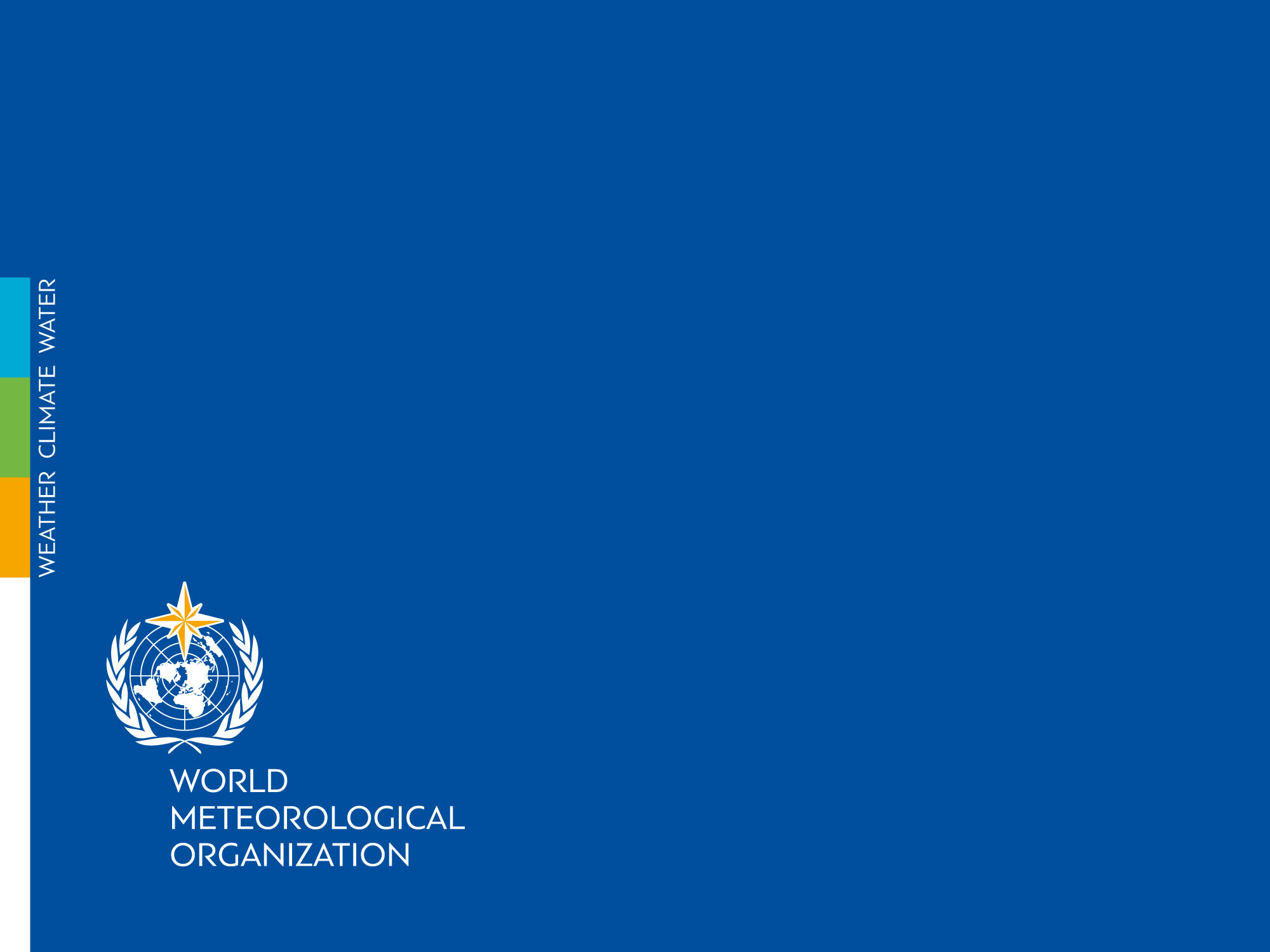 Thank you